17 Jan 2024
Geology 5660/6660
Applied Geophysics
(Lab)
Today: Thinking Ahead for your Semester Project!
(Examples from Past Projects)
© A.R. Lowry 2008-2024
2008 Project: East Cache Fault Near Paradise
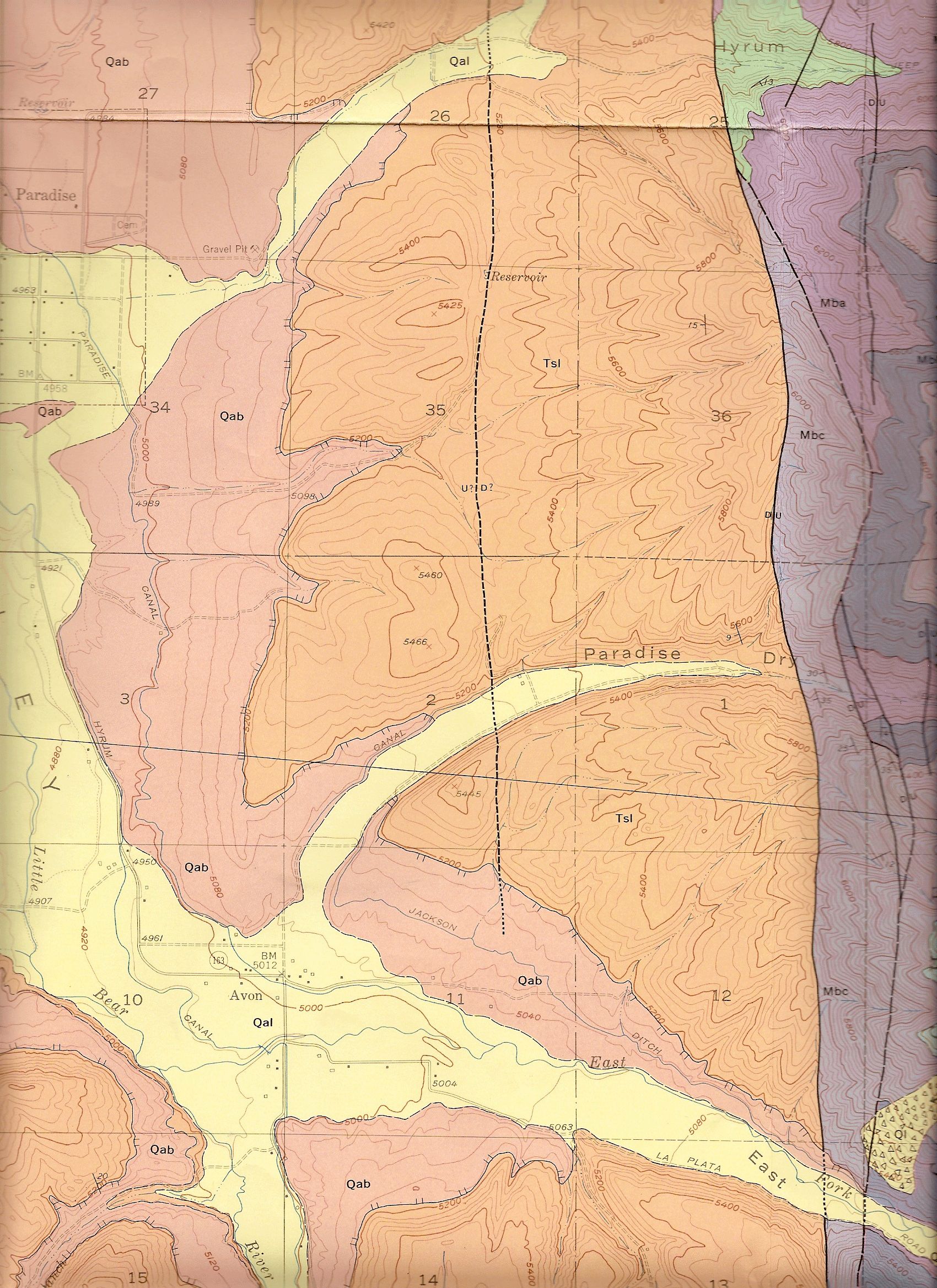 Fundamental question:
Is the western topographic
break a west-dipping fault
scarp or erosional/
depositional feature?

Used:
 Ground penetrating radar
 Seismic
 Magnetic
 Electrical resistivity
C
W
E
With thanks to Stephanie Davi & cohorts!
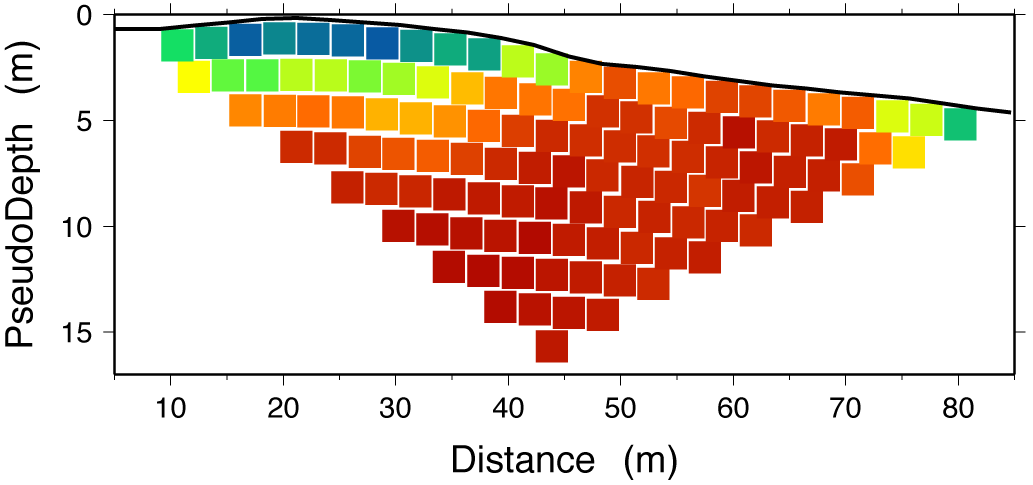 Interpretation of Electrical Resistivity Data:
“Topographic Break”
1 = 100
2 = 17
Note:
Layer 1 could 
be thinner & have 
higher resistivity!
Our data are ambiguous.
W
E
“Best” diagnostic tool: Electrical resistivity (here, resistivity 
pseudosection overlain by an interpretive model) coupled with
surface geology indicated the topographic break results from
a silty/cobbly Bonneville shoreline “berm” beach deposit
constructed atop clay-rich TSL Salt Lake Formation
2010 Project: Little Mountain Near Franklin ID
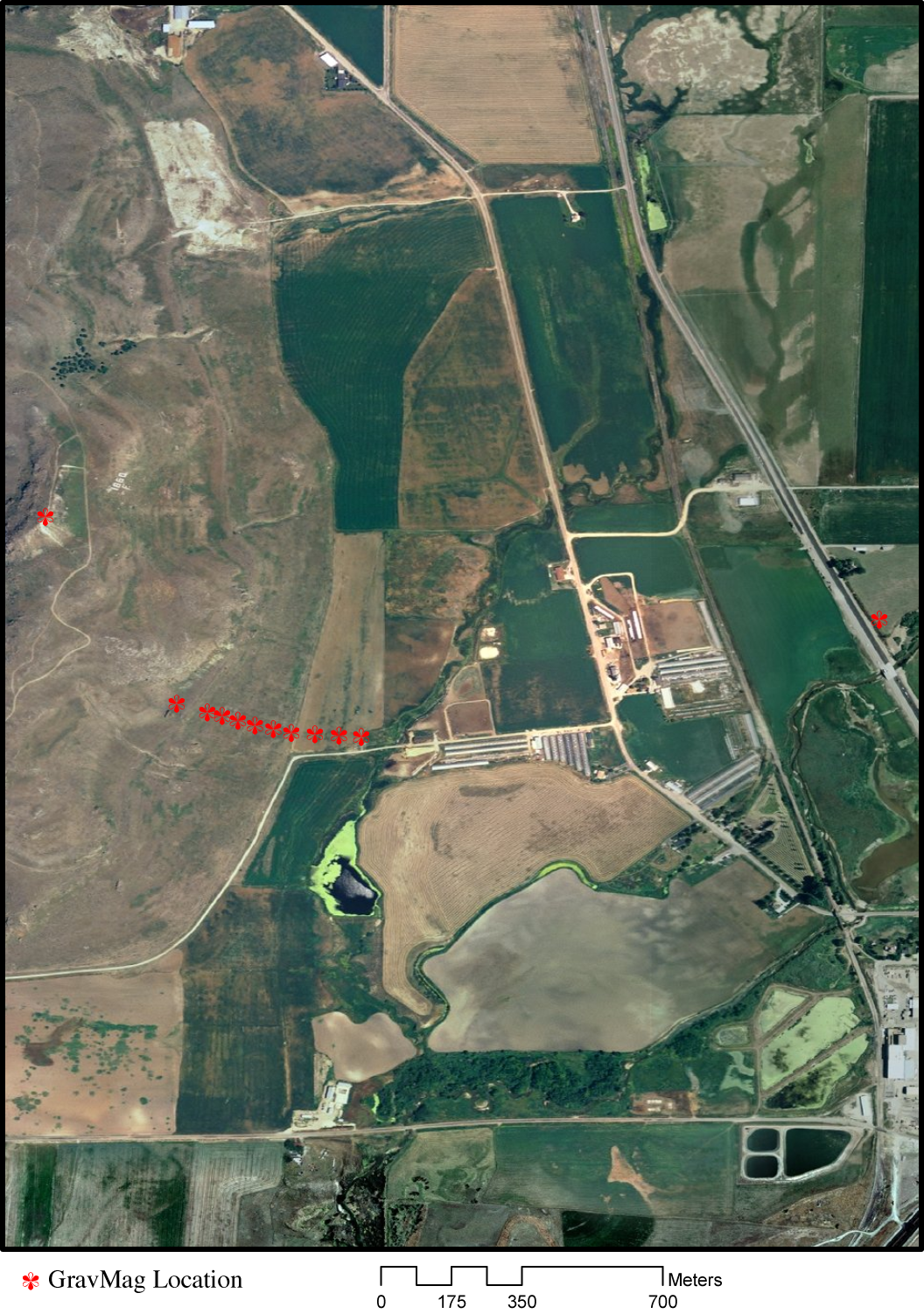 Fundamental question:
Does the basement outcrop 
represent a horst feature,
allochthonous thrust, or
paleotopography? (i.e., what’s
the dip of the basement/sed
contact?)

Used:
 Seismic
 Gravity
 Magnetic
 Electrical resistivity
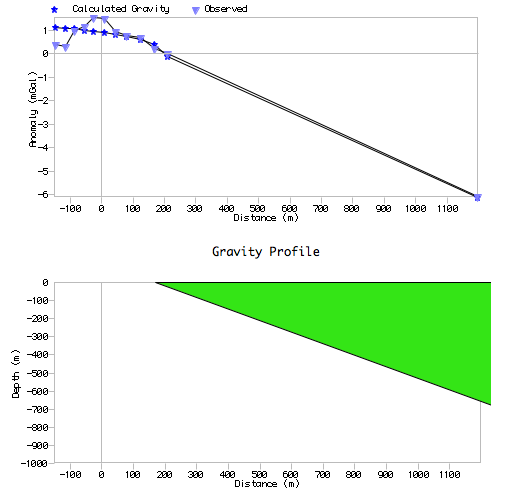 “Best” diagnostic tool:
Gravity data are best
fit by a contact
dipping shallowly 
(< 35°) to the east,
which is most 
consistent with a
simple horst model.
RMS = 0.4040 mGal
 = –390 kg m-3
Maple Grove Travertines
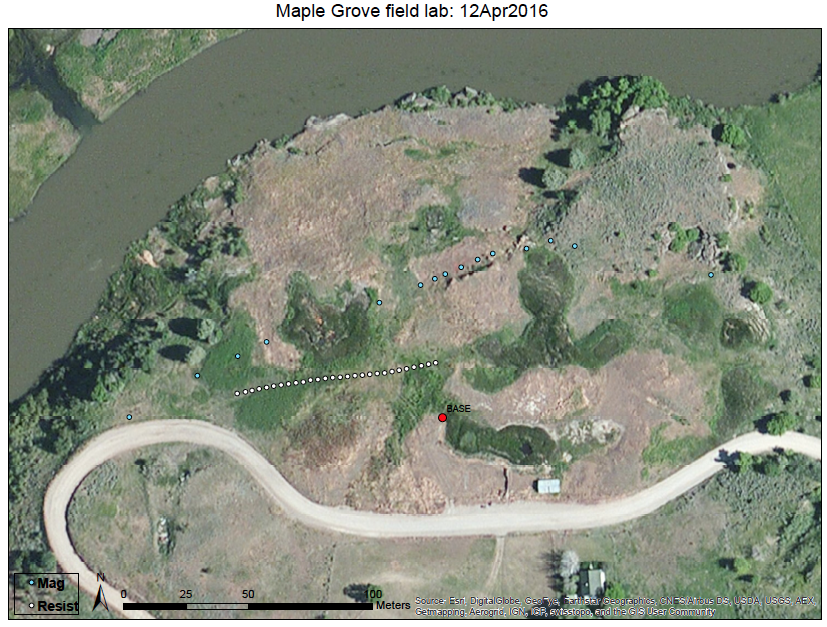 “Lower
spring”
Fundamental question:
What’s down there?

Used:
• Seismic
• Magnetic
• Electrical resistivity
“Vertical contact”
position
“Upper
travertine
mound”
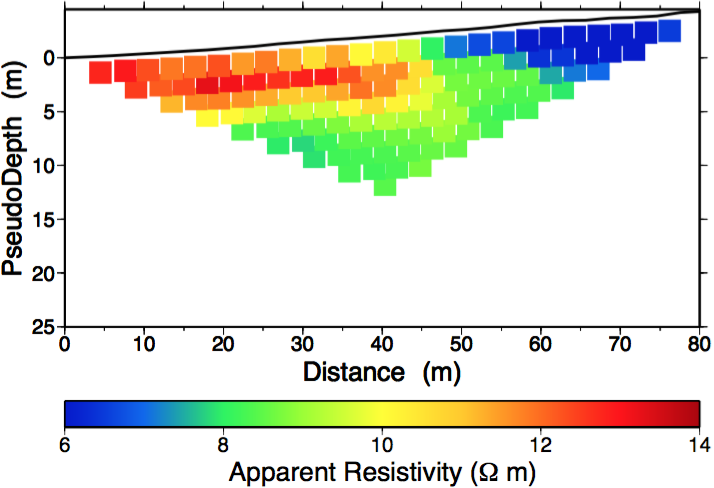 W
E
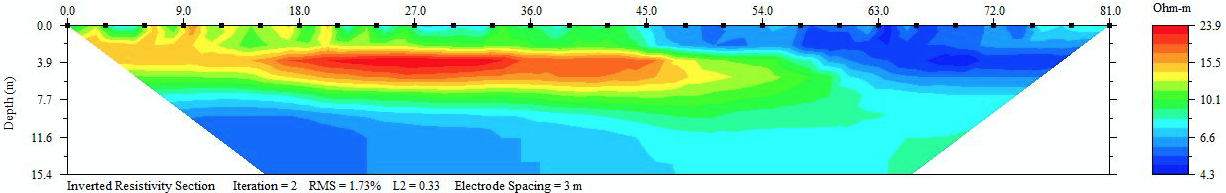 W
E
Best data: Resistivity suggests (higher resistivity) travertine
material shallow on west side; solute rich spring water and
possibly cavernous porosity on the east!
2018 Project: Guinevah Campground (Logan Canyon)
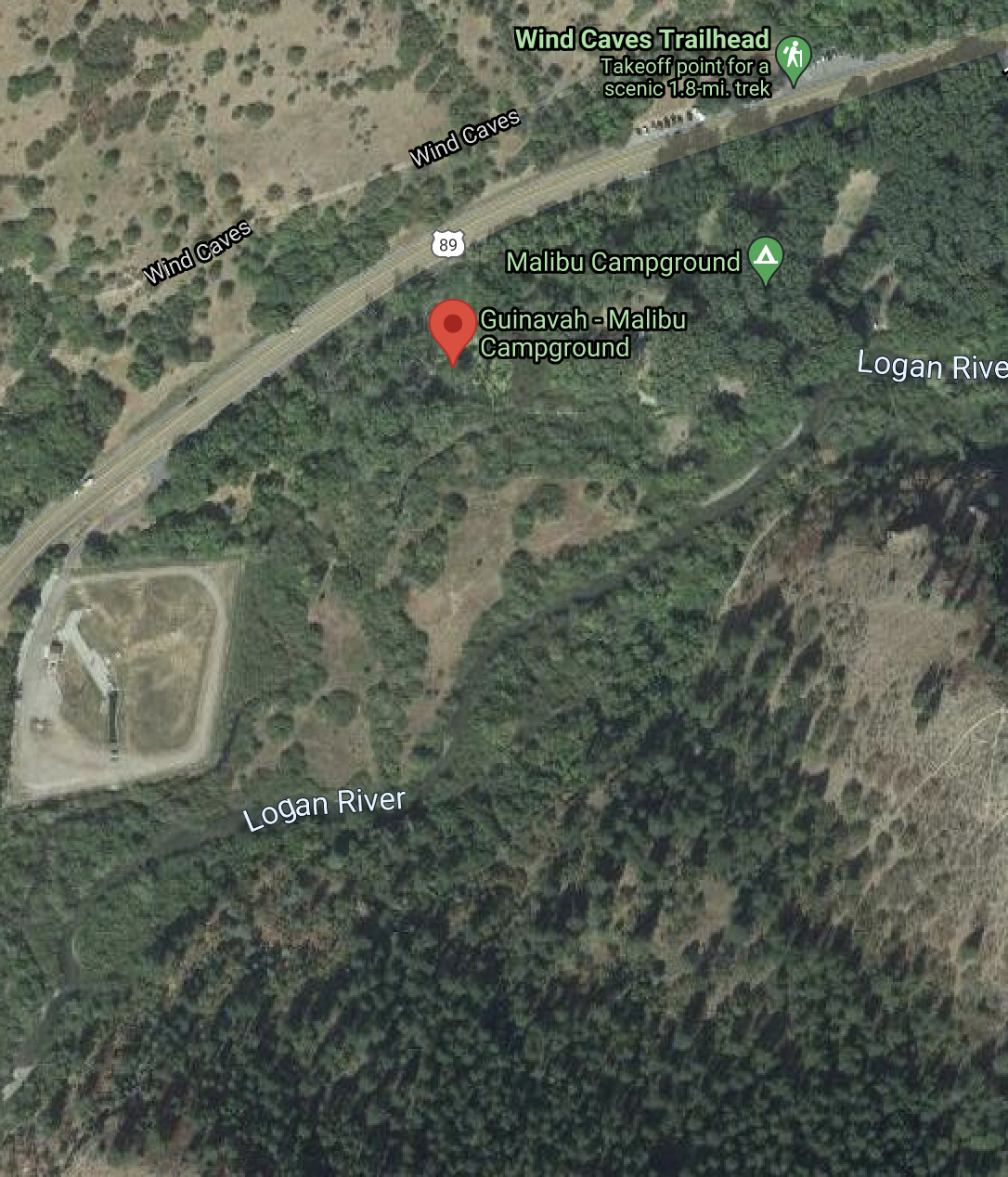 Fundamental question:
Do Lake Bonneville delta
deposits continue all the
way to Guinevah (higher
elevation than elsewhere?)

Used:
 Seismic
 Magnetic
 Electrical resistivity
The seismic data
are actually fairly high
SNR (signal-to-noise
ratio) so picking the
data is straightforward.
The main challenges
are from static shifts
that displace the
records from zero, and
higher noise in the
reverse (likely because
distal geophones are
closer to the river, a
noise source, in the
latter). Note the clear
air-wave arrival (340
m/s line) evident in
both!
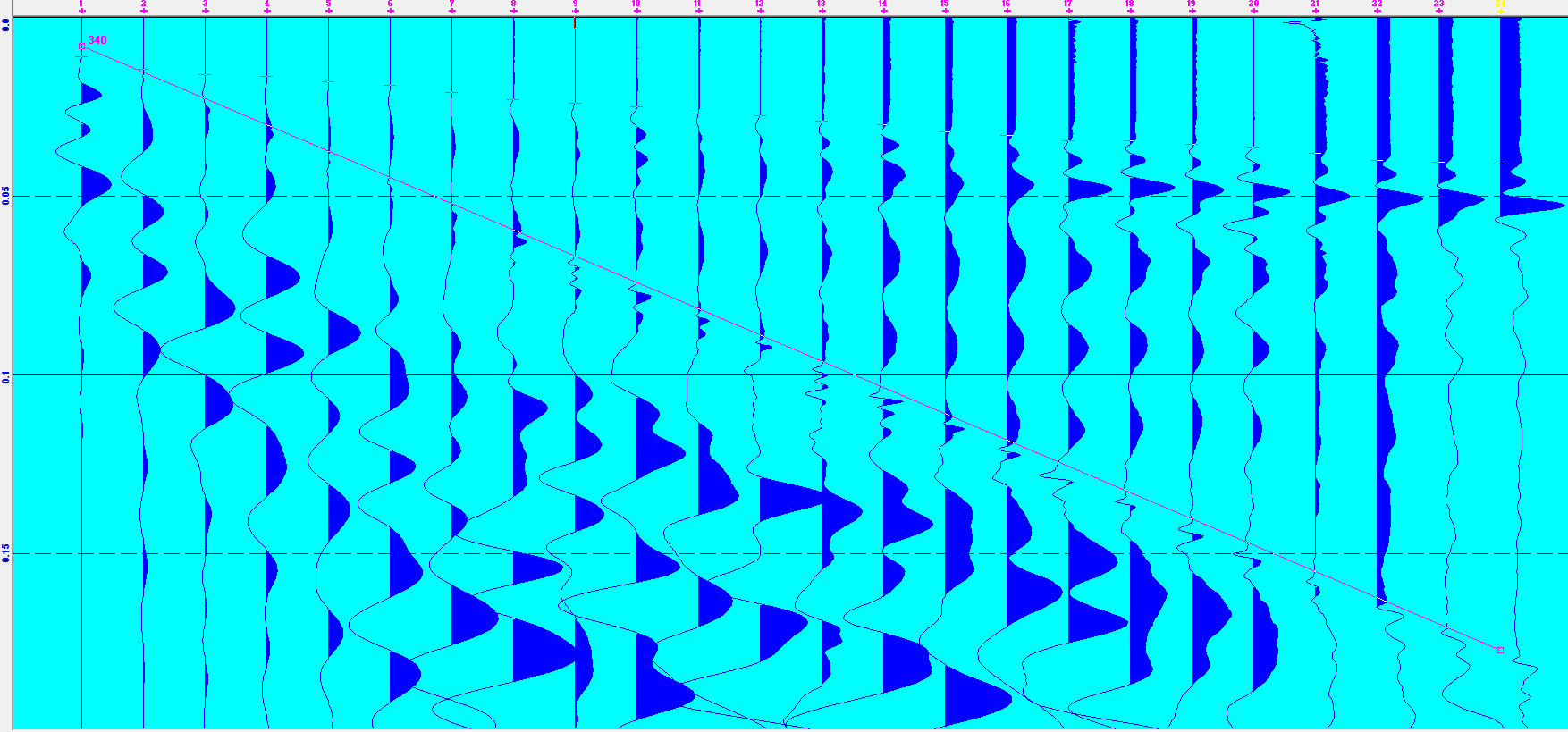 Air-wave
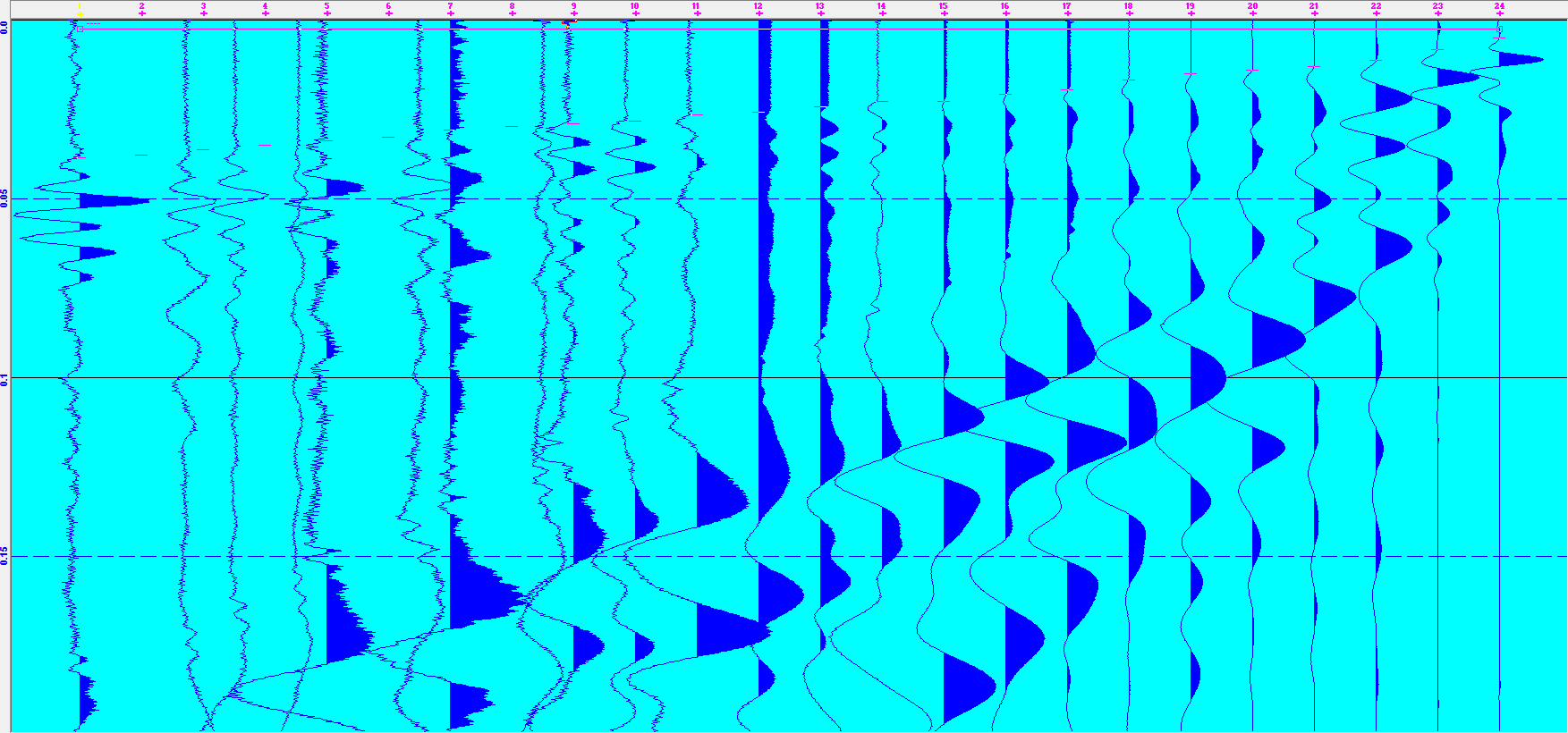 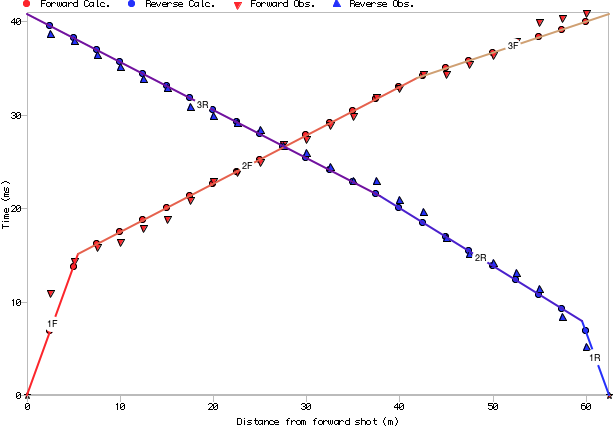 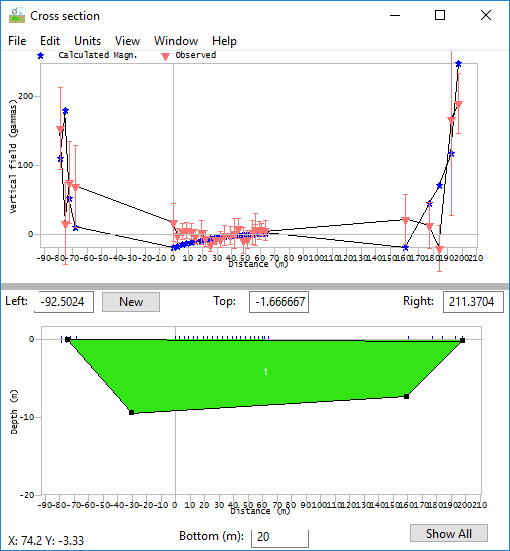 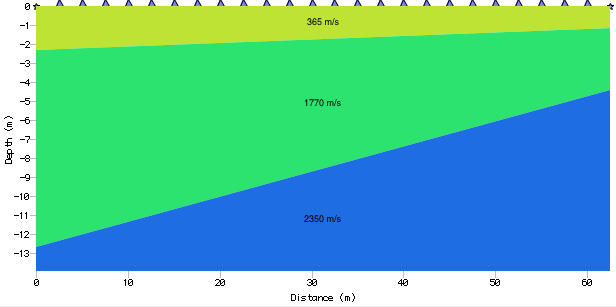 “Best” diagnostic tool(s): Seismic plus magnetic data indicate dry soil
over saturated soil with (probably) weathered dolomitic basement at
shallow depths of ~7–12 m (meaning ???)
2022 Project: Dayton-Oxford Fault (near Clifton ID)
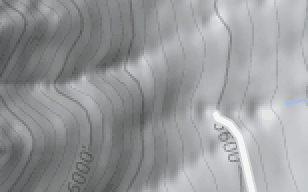 Fundamental question:
Where is the trace of
the Dayton-Oxford
fault (and where best to
drill a water well?)

Used:
 Seismic
 Magnetic
 Electrical resistivity
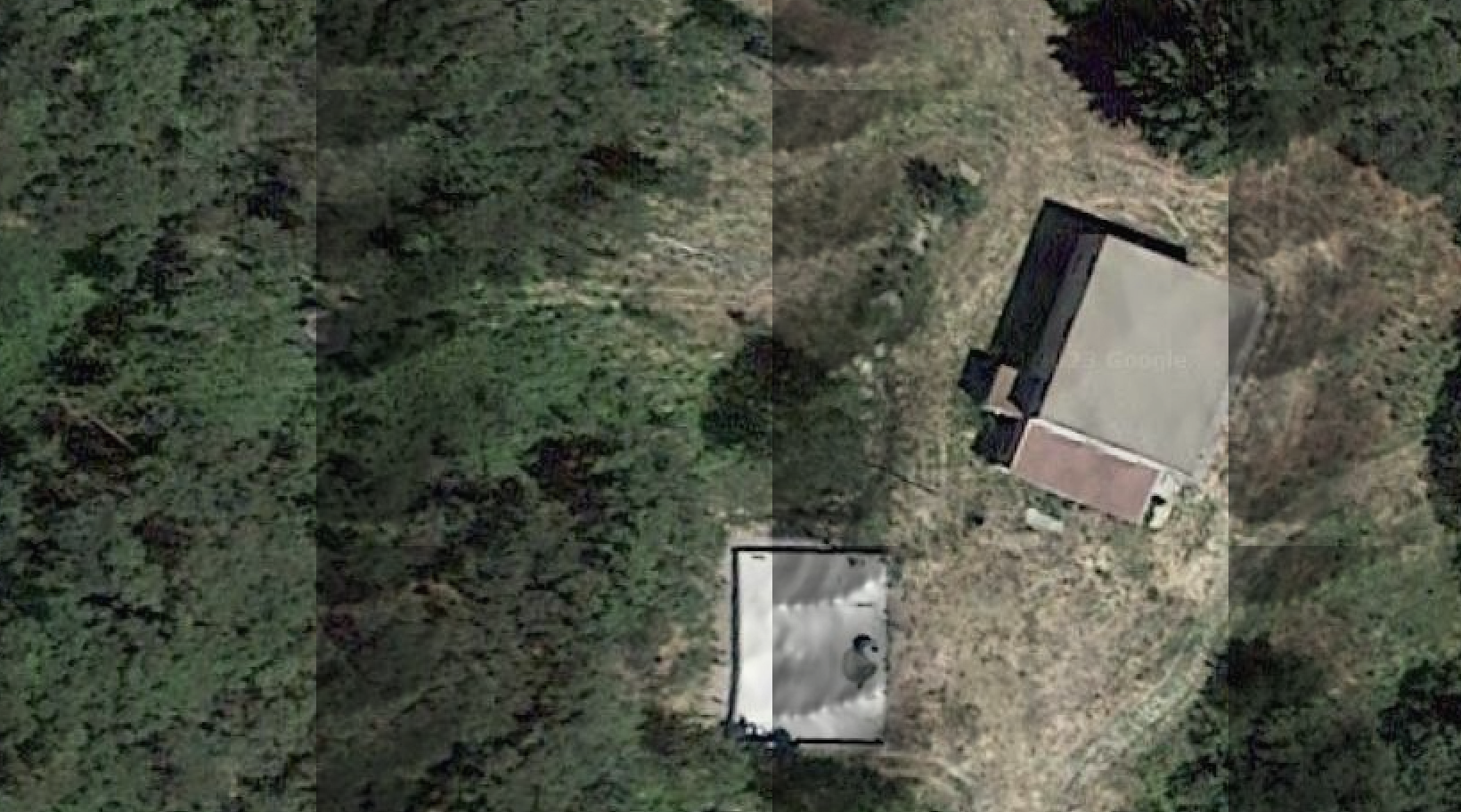 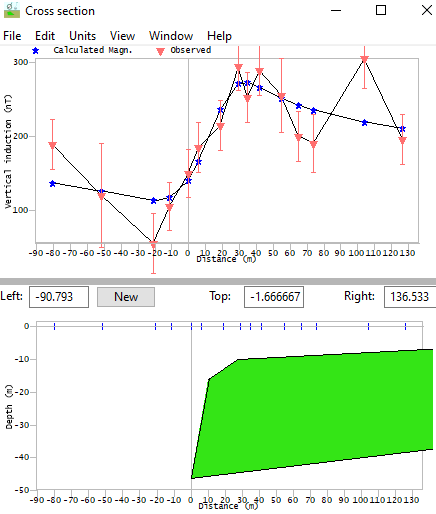 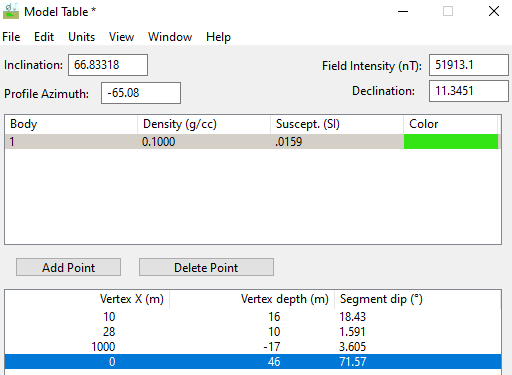 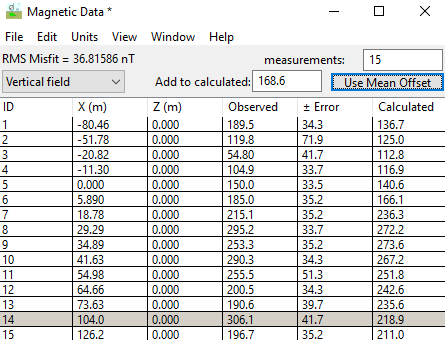 “Best” diagnostic tool(s): seismic & gravity
Residuals in the refraction model indicated
locations along-profile where water saturated
the pore-spaces (near where surface water 
was evident in the ravine!) Magnetic data
seemed to confirm that a layer of high magnetic
susceptibility was truncated by the Dayton-Oxford fault near the same profile
location!
So…. Be thinking about possible ideas!